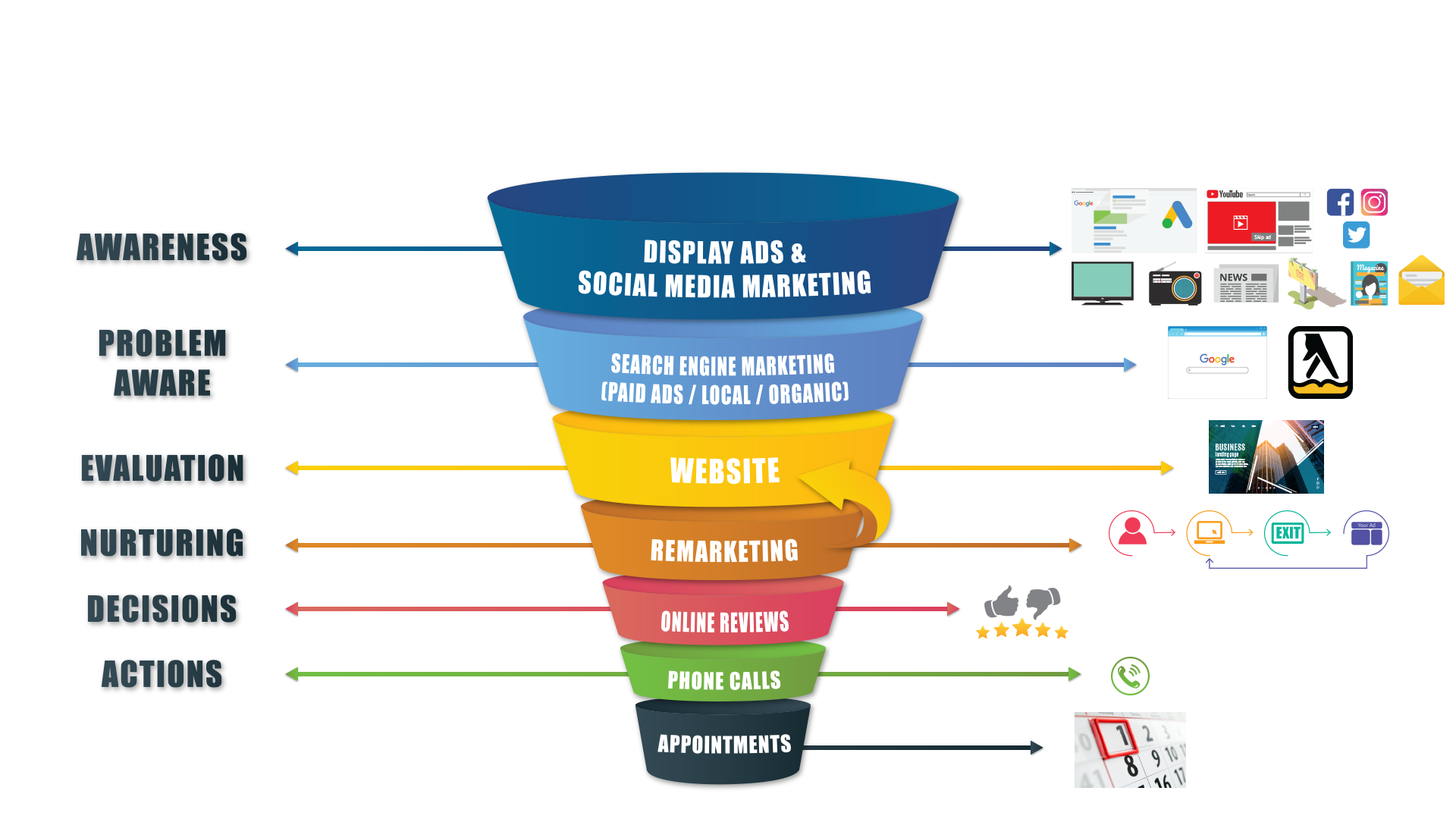 Problem Aware Journey (At-Needs)
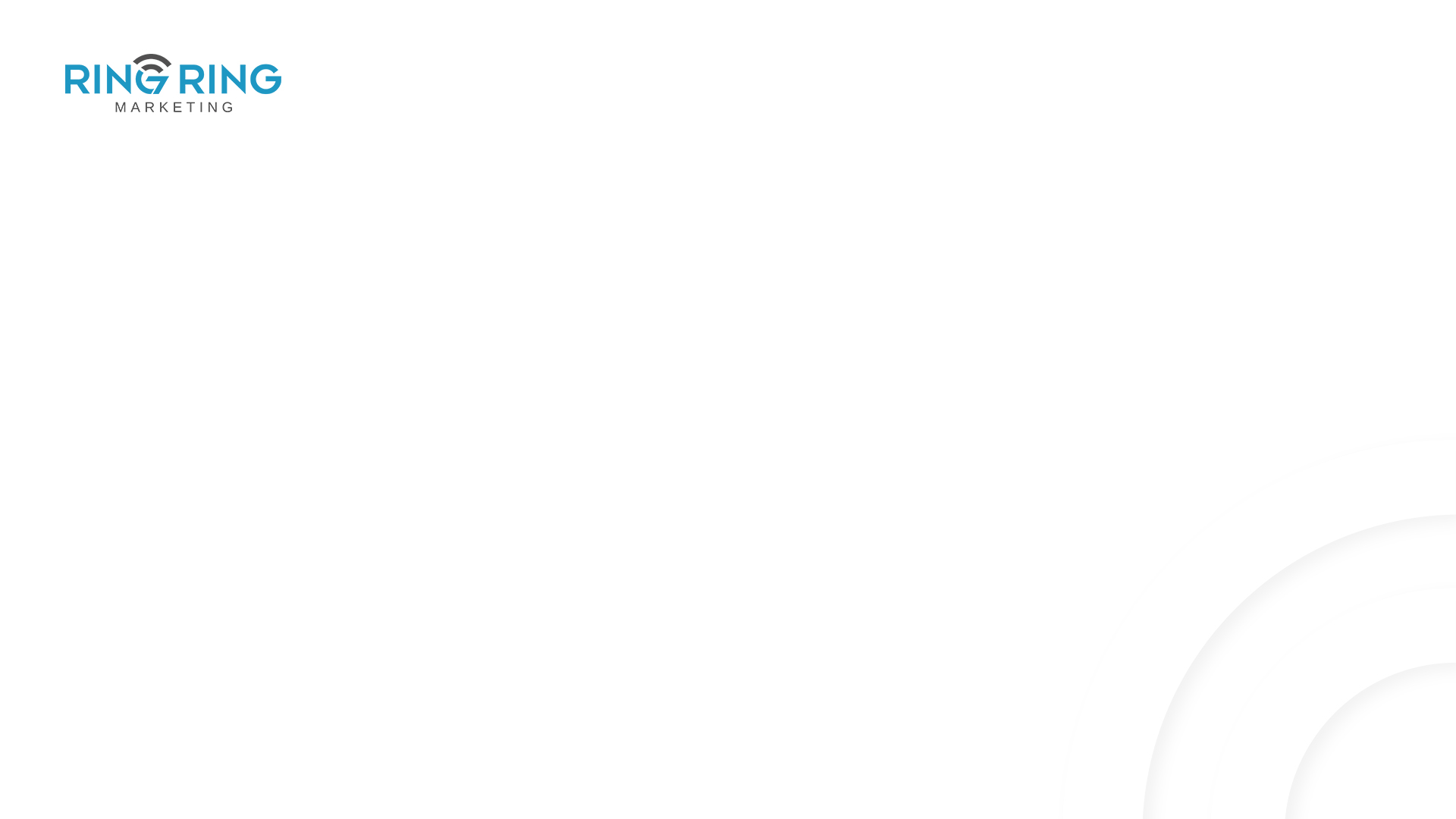 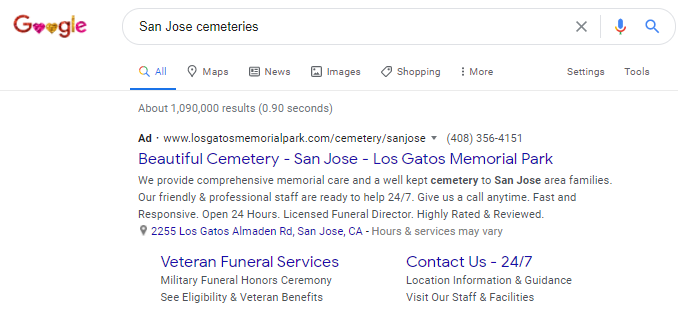 Pay-Per-Click
Advertising
Three Types of Marketing
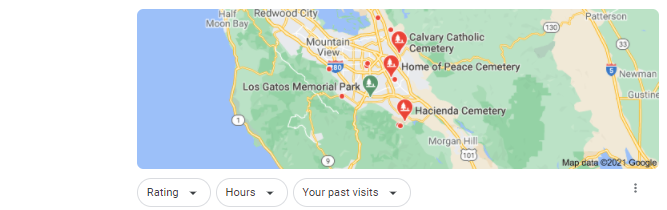 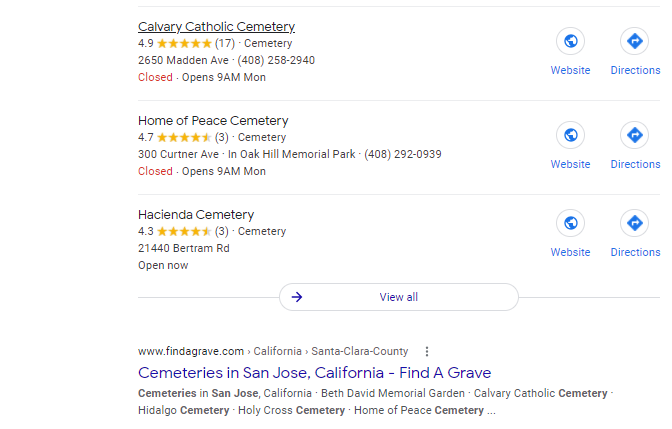 Local
Business
Search
Organic
Search
Google Listing
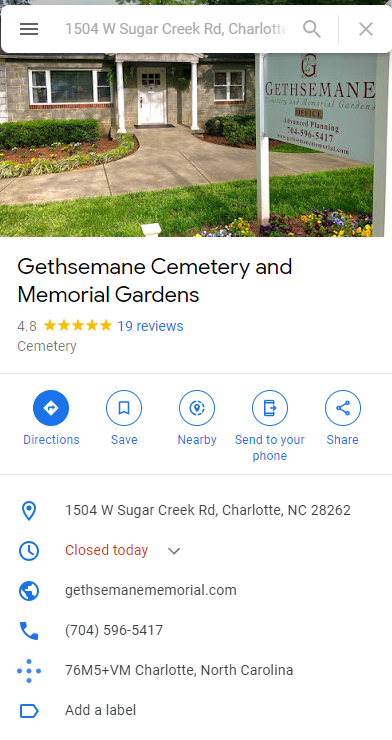 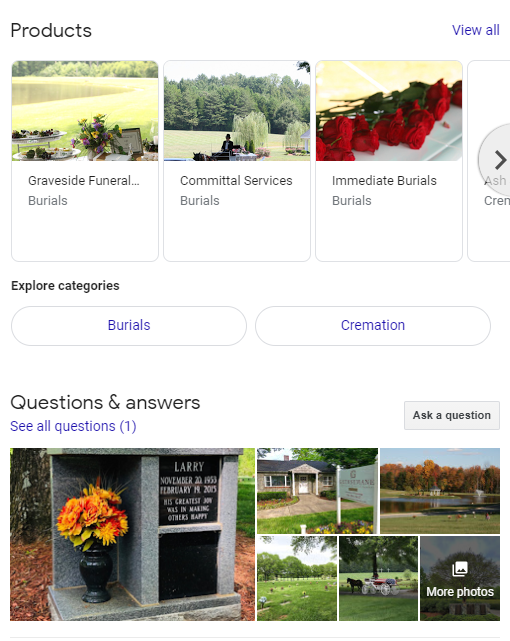 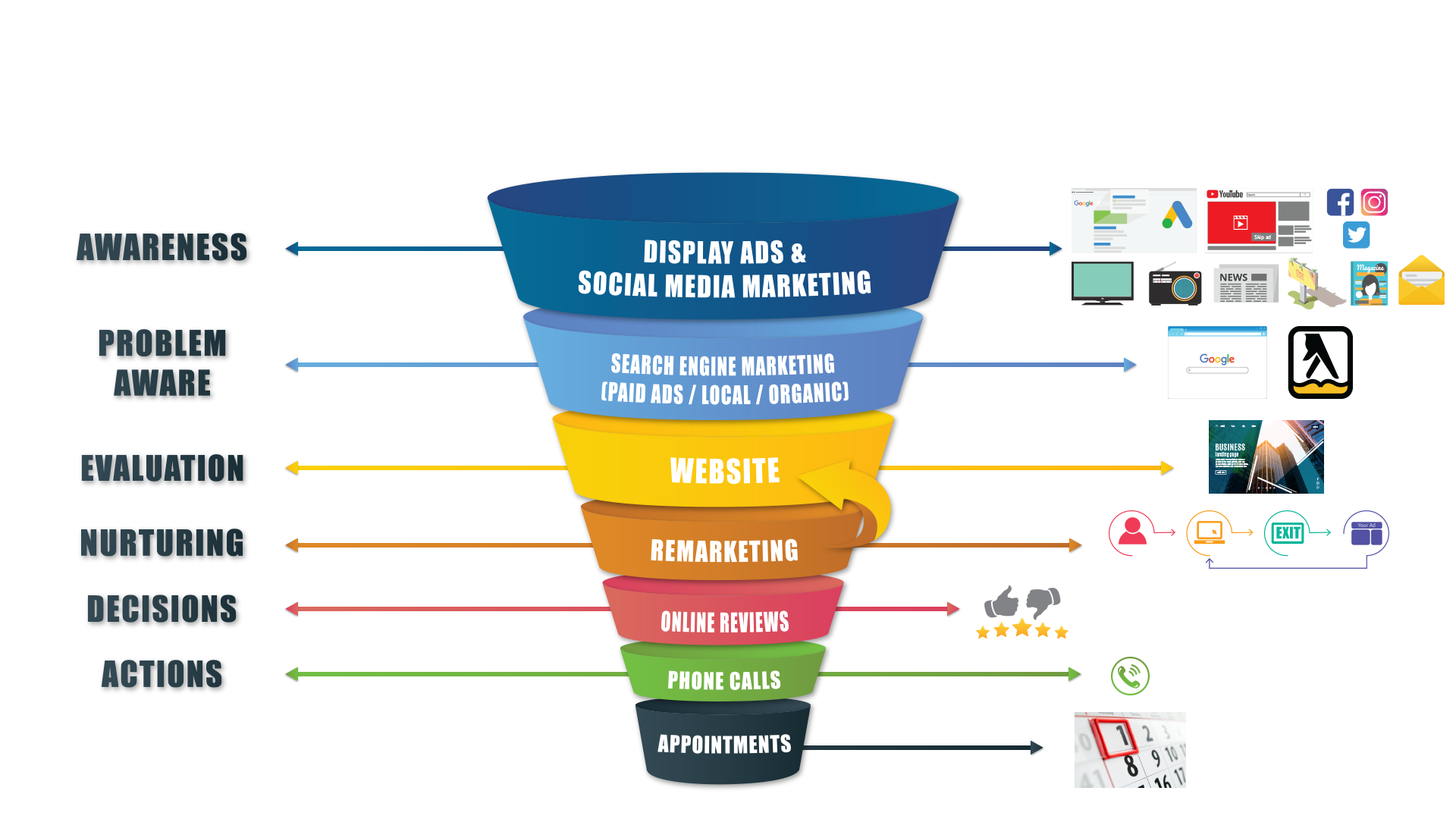 Intent Based Branding
Lead Form Consumer Journey
4 Step Process - Produces Leads With Reduced Friction
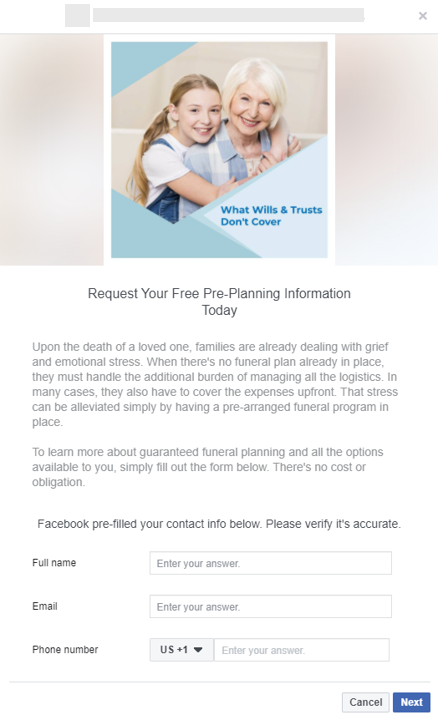 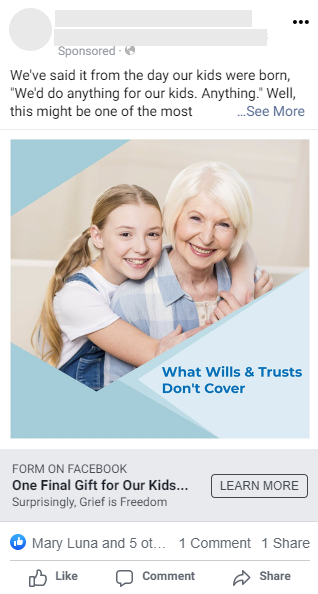 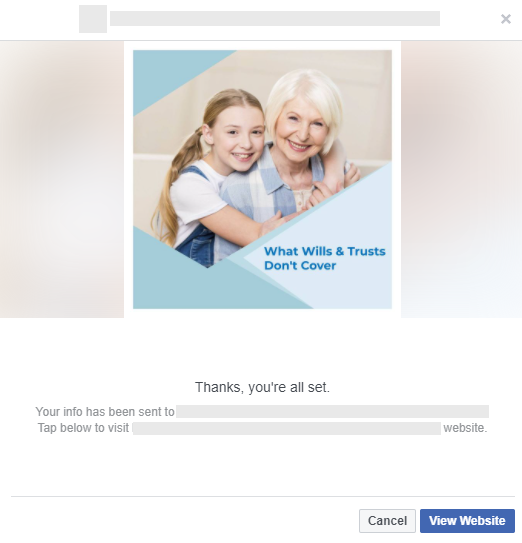 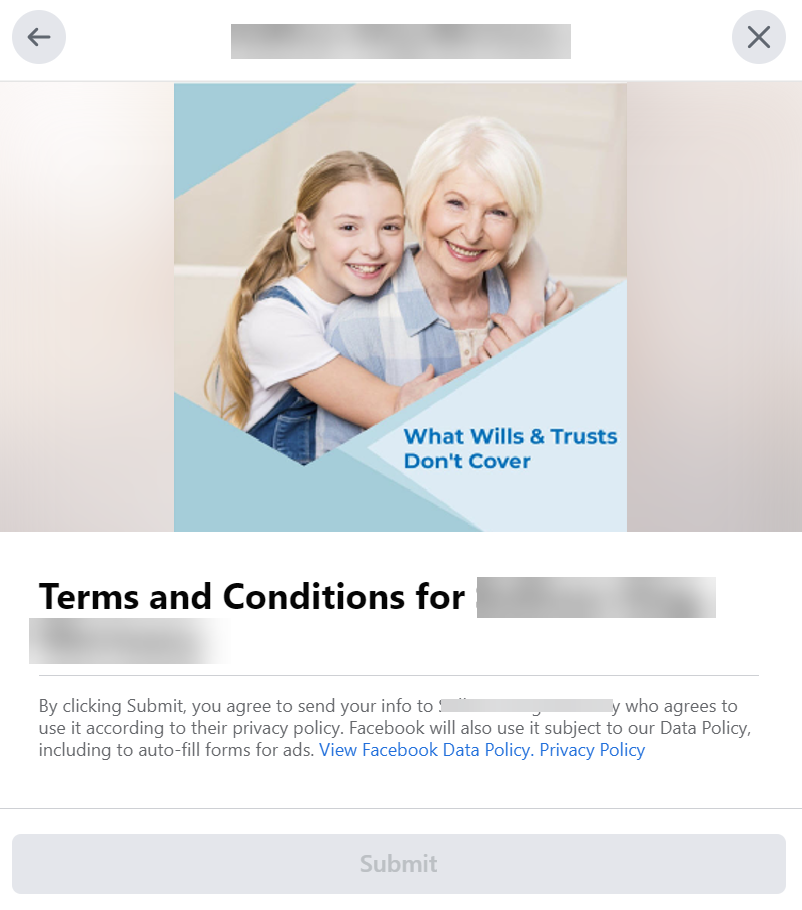 Thank you
TC Privacy
Form
Ad
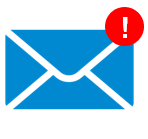 Lead
Notification
This document is confidential and may not be distributed without written consent of Ring Ring Marketing.